Central and South East Europe
and the New EU cohesion policy
Regional effectsof economic boom and recession in the Visegrad Countries ‘Polarisation! Why and to what extent is it a problem?’
KUTTOR, Dániel & ZAHORCSÁK, Zsolt


University of Miskolc,
Department of Regional Economics
Institute of World and Regional Economics

22nd November 2013 

KAPOSVÁR, MRTT Vándorgyűlés
Content
Introduction
Macro trends in V4 and main drivers
 Concept of interaction between macro and mezzo levels
Test
 Descreptive statistics on polarisation 
Introduction of role of urban areas
Conclusion
Different trajectories; i.e. the periods of boom and recession
GDP annual growth rates %
GDP added 2000 >> 2014
European Union:	x+19,2 %
Czech Republic:	 x+ 38,7 %
Hungary:	 x+ 24,6 %
Poland:	 x+ 50,8 %
Slovakia:	 x+ 56,4 %
What have been the drivers?
Export volumes by countries
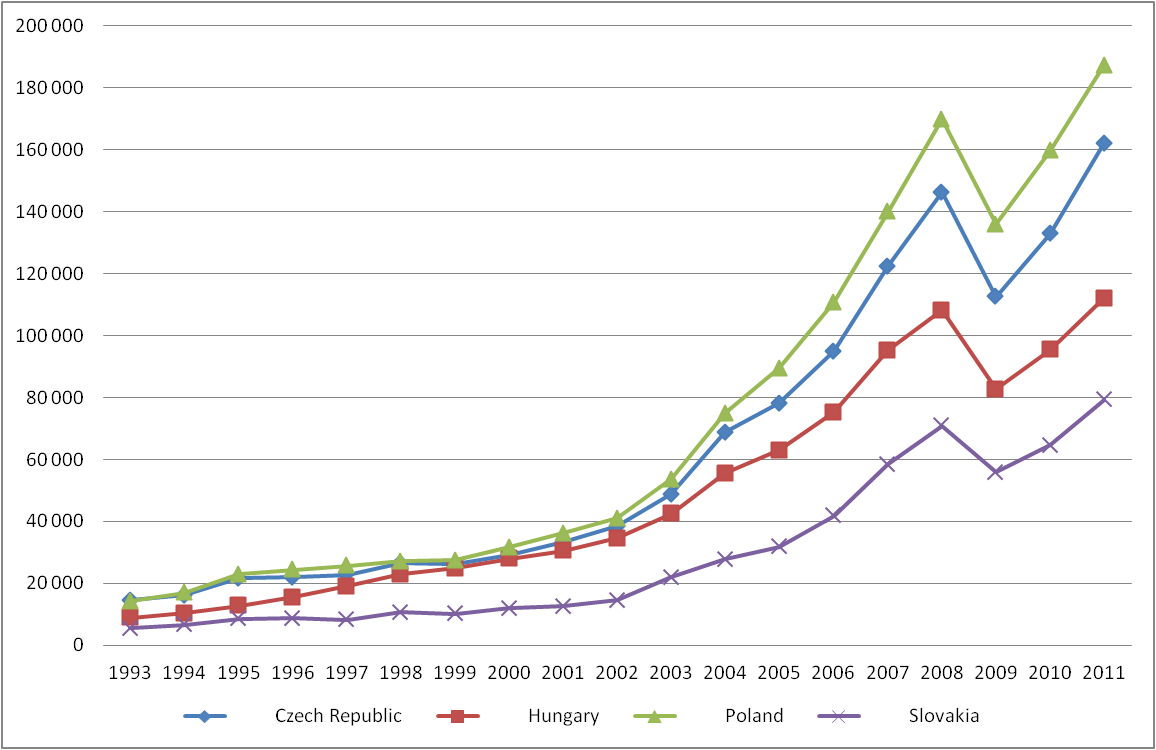 Millions $
Source: UNCTAD STAT data, own compilation .
What have been the drivers?
FDI volumes, inflow, by countries
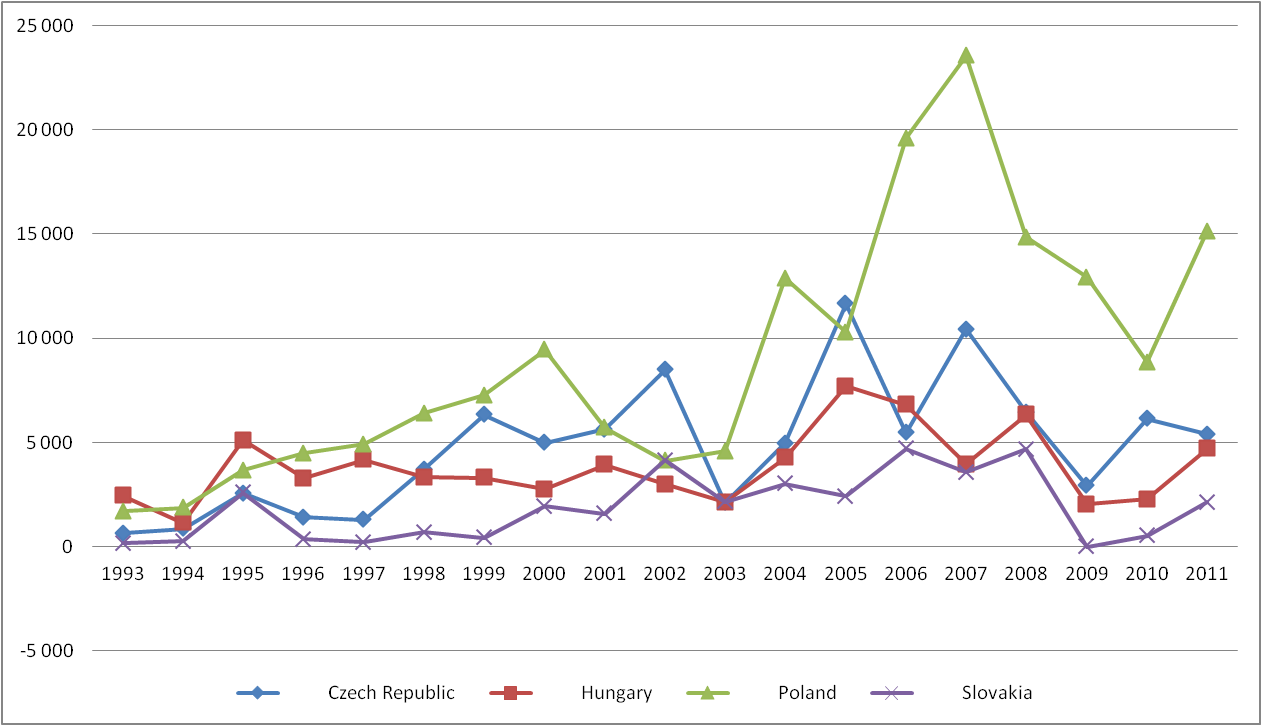 Millions $
Source: UNCTAD STAT data, own compilation .
Concept on
economic growth and spatial differentiation

 J. G. Williamson (1965)
‘Inverted U’ hypothesis
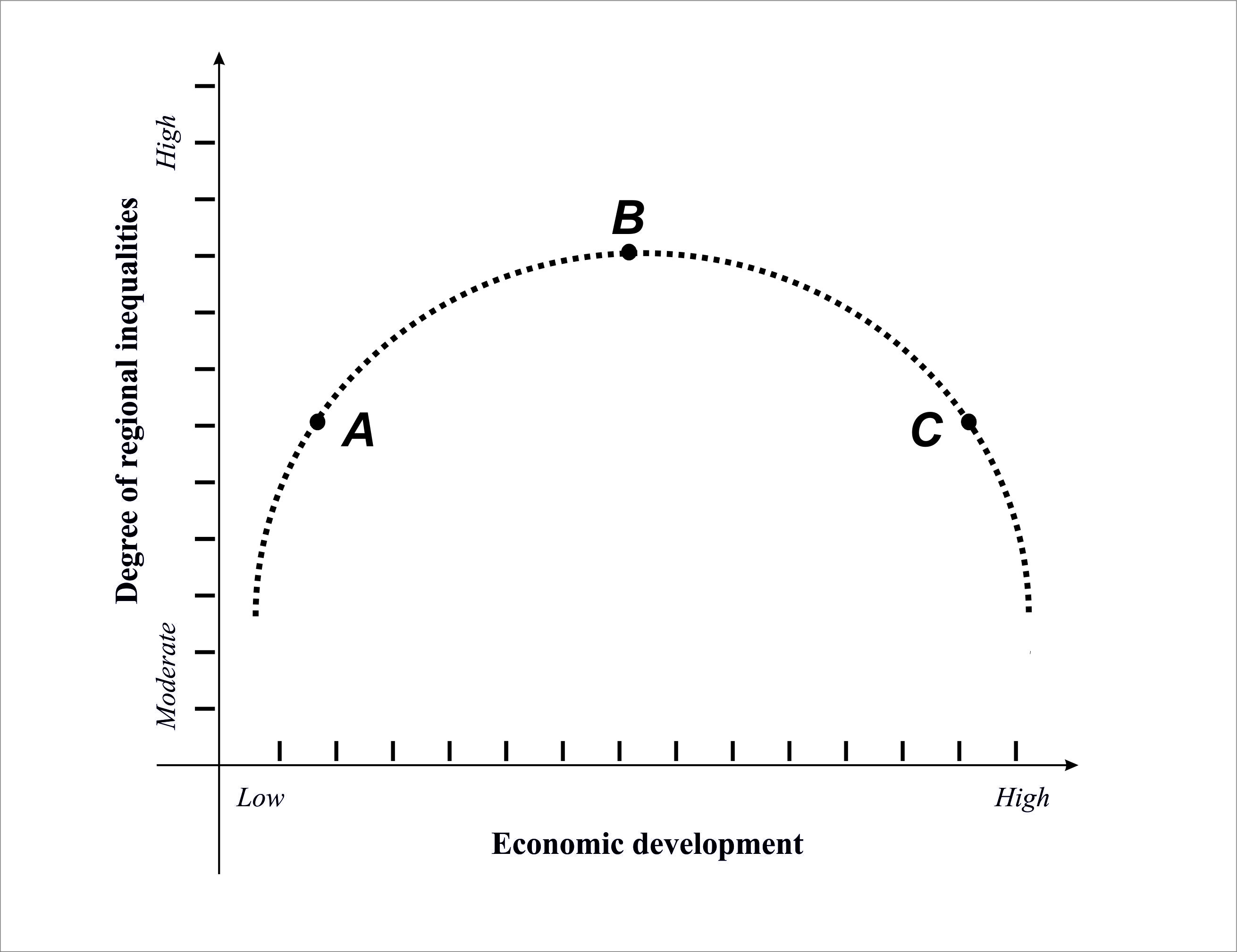 Testing the Williamson ‘Inverted U’ hypothes
Standard deviation of regional GDP per capita figures, by countries
Std.  Dev.
CZ
SK
PL
HU
GDP pc (EUR, PPP)
Source: EUROSTAT data, own compilation .
Major territorial tendency: polarisation!
But three sections with different characters
Mean and standard deviation of regional GDP per capita figures
%
Source:
EUROSTAT data, own compilation .
Significant differences among V4 countries,
both aspects (speed and degree)!
Standard deviation of regional GDP per capita figures, by countries
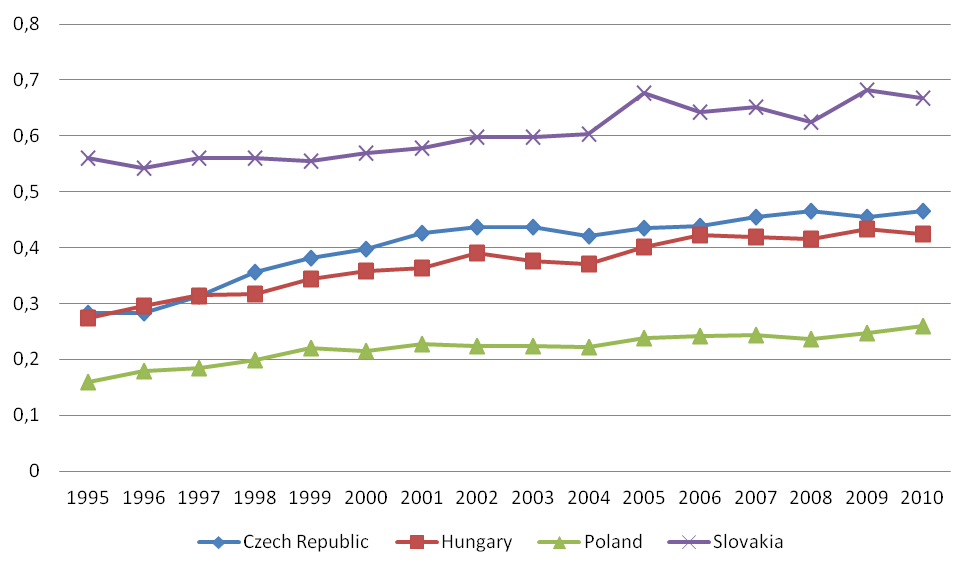 (%)
Source: EUROSTAT data, own compilation .
Reason of polarisation: size of regional markets!
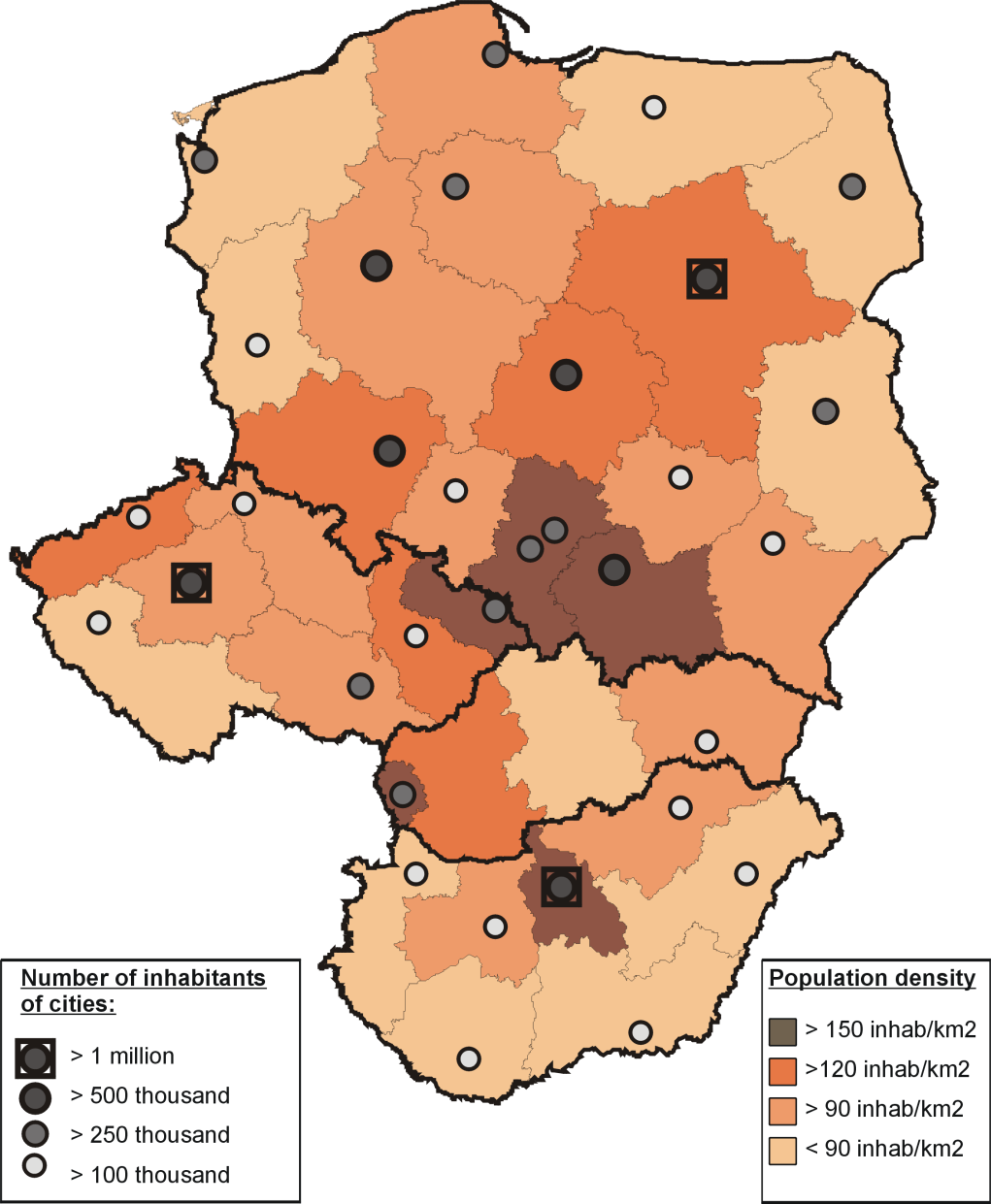 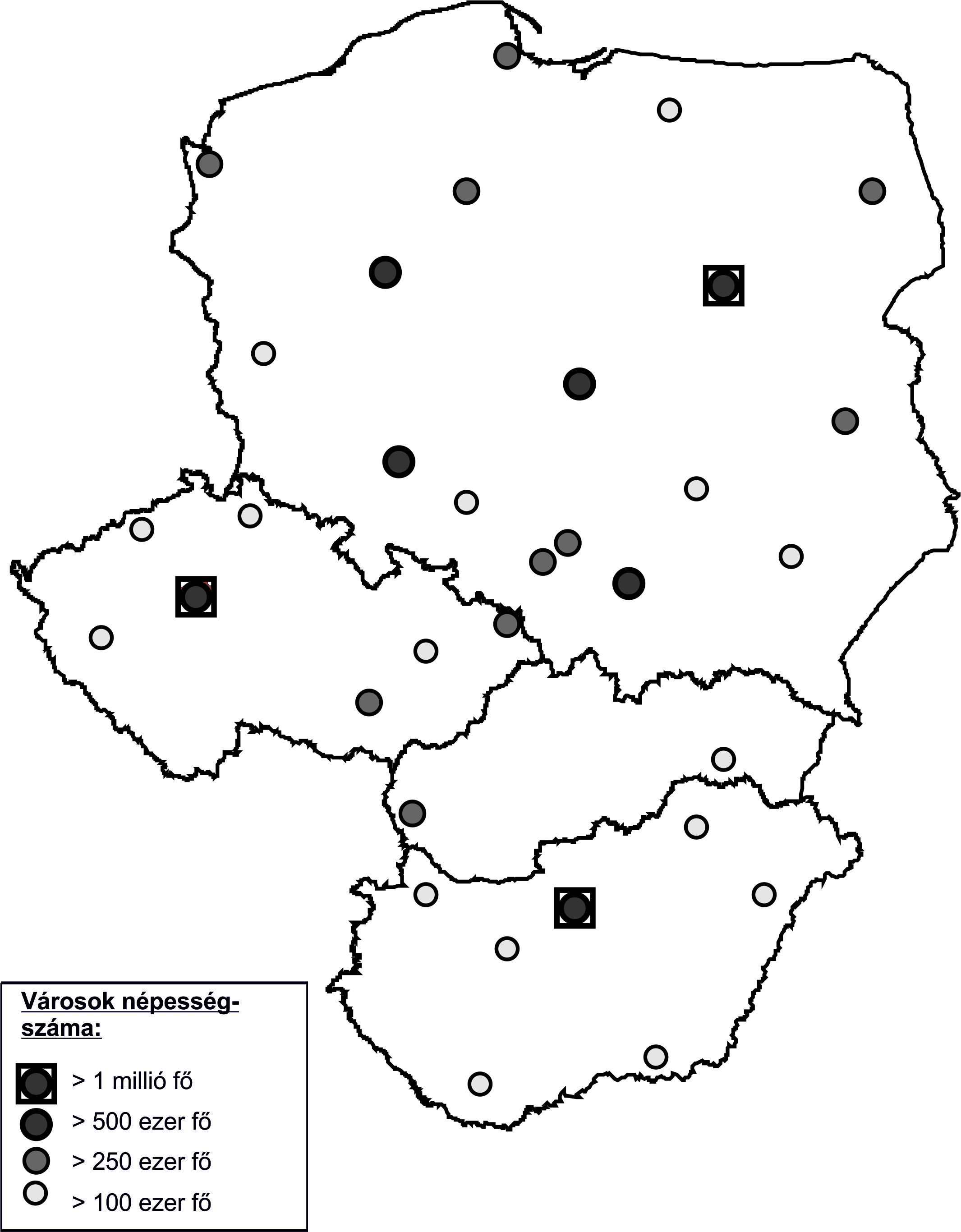 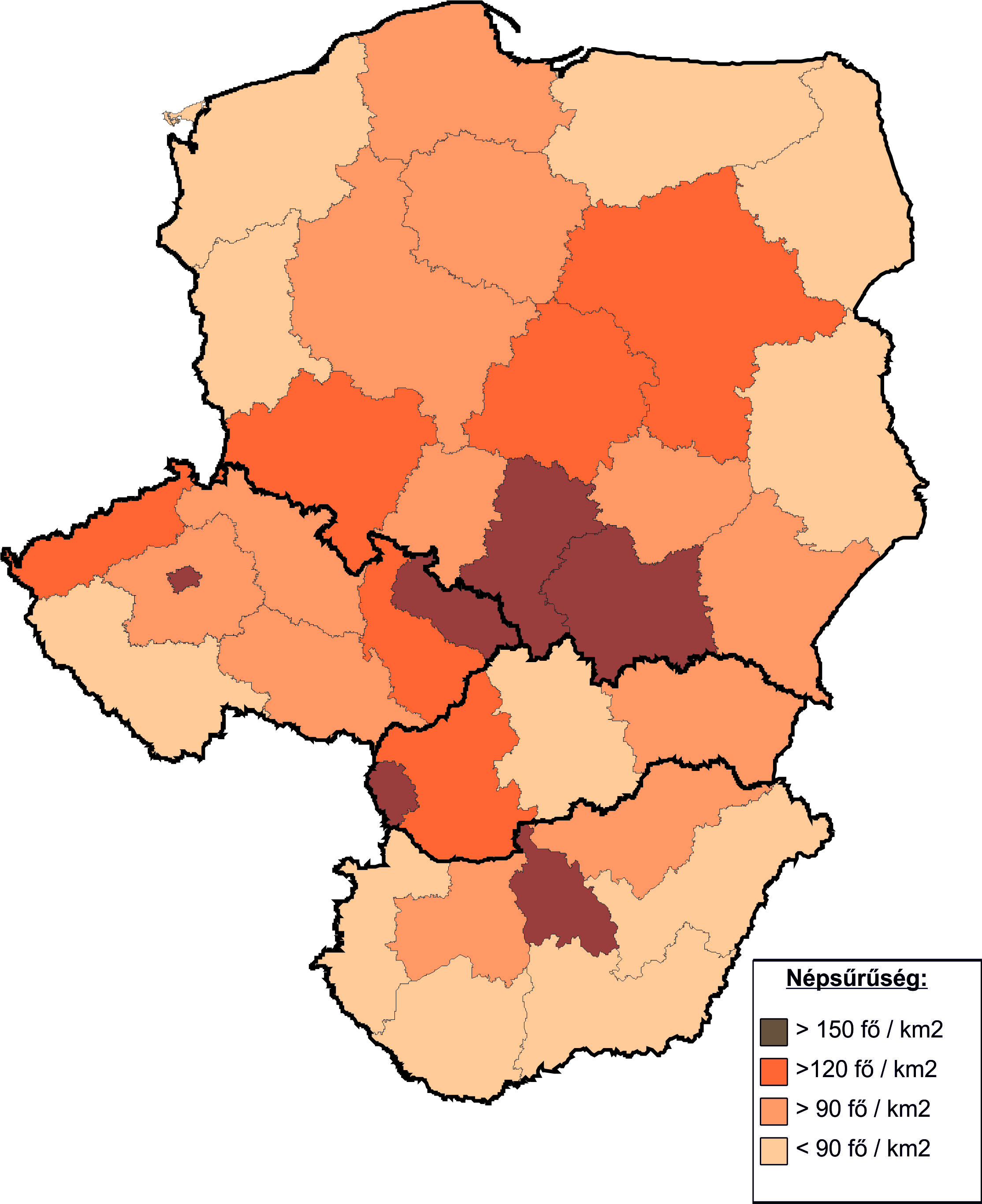 Source:
EUROSTAT data, own compilation .
Reason of polarisation: economic structures!
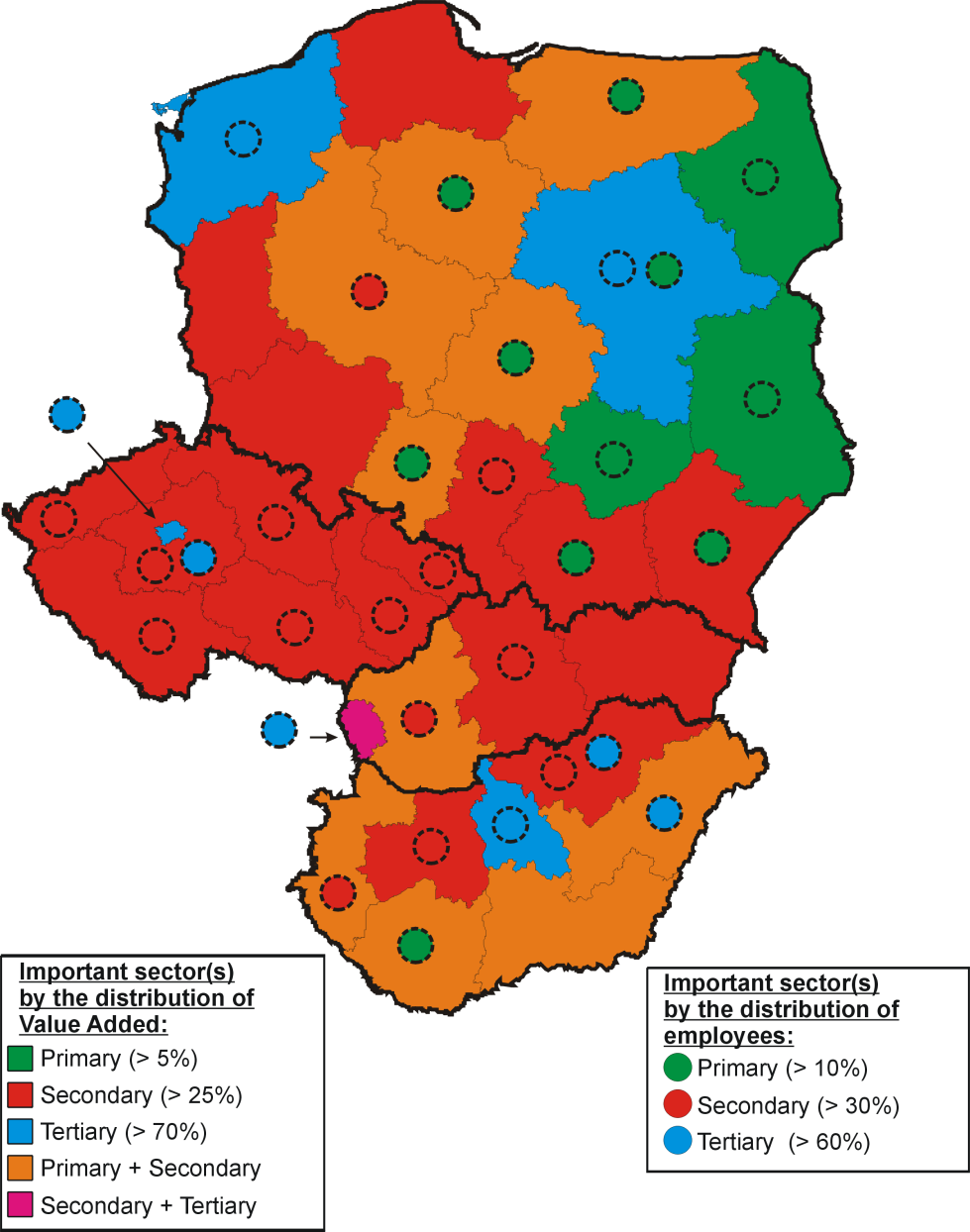 Source:
EUROSTAT data, own compilation .
Reason of polarisation: 
Considerable spatial concentration of growth factors!
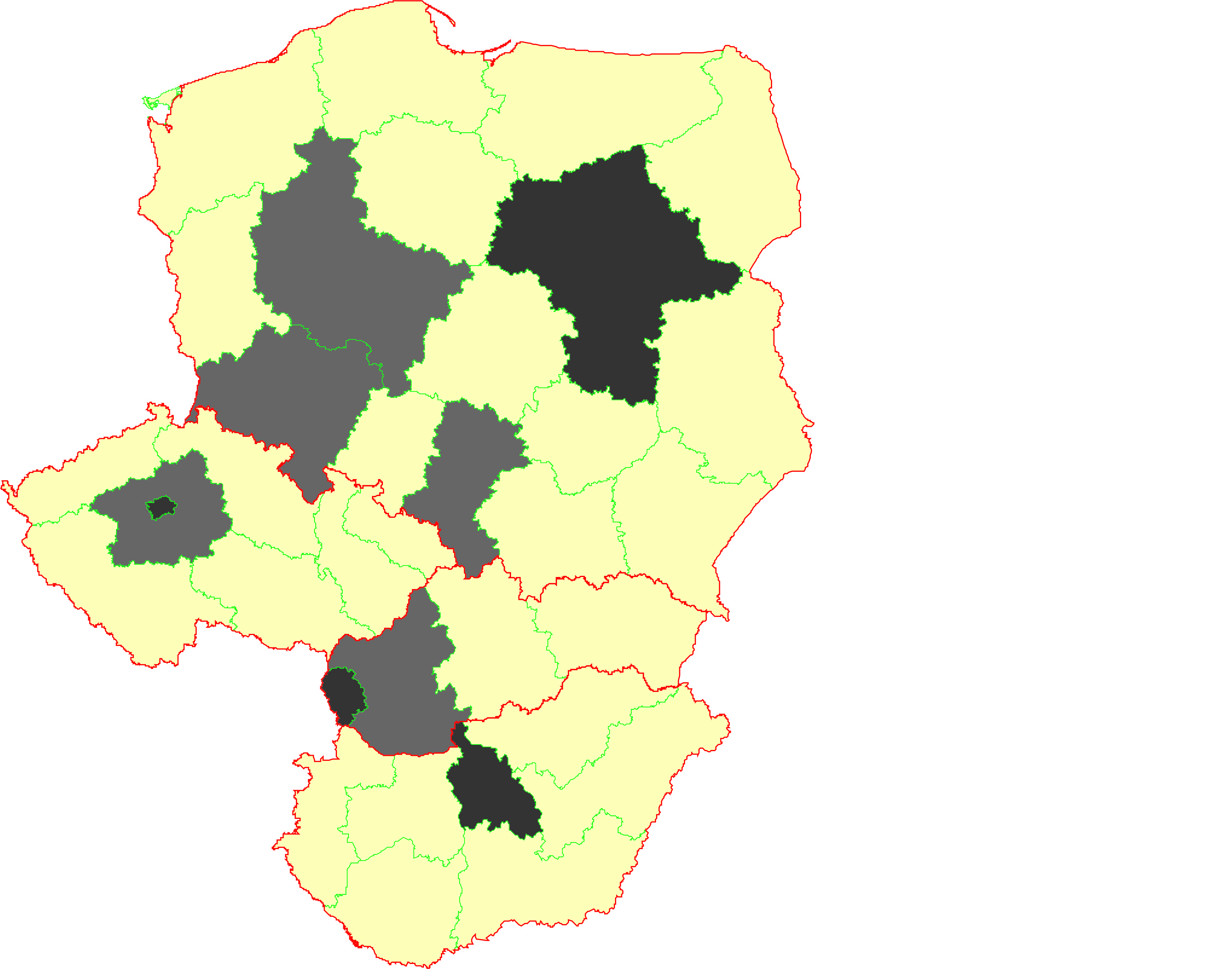 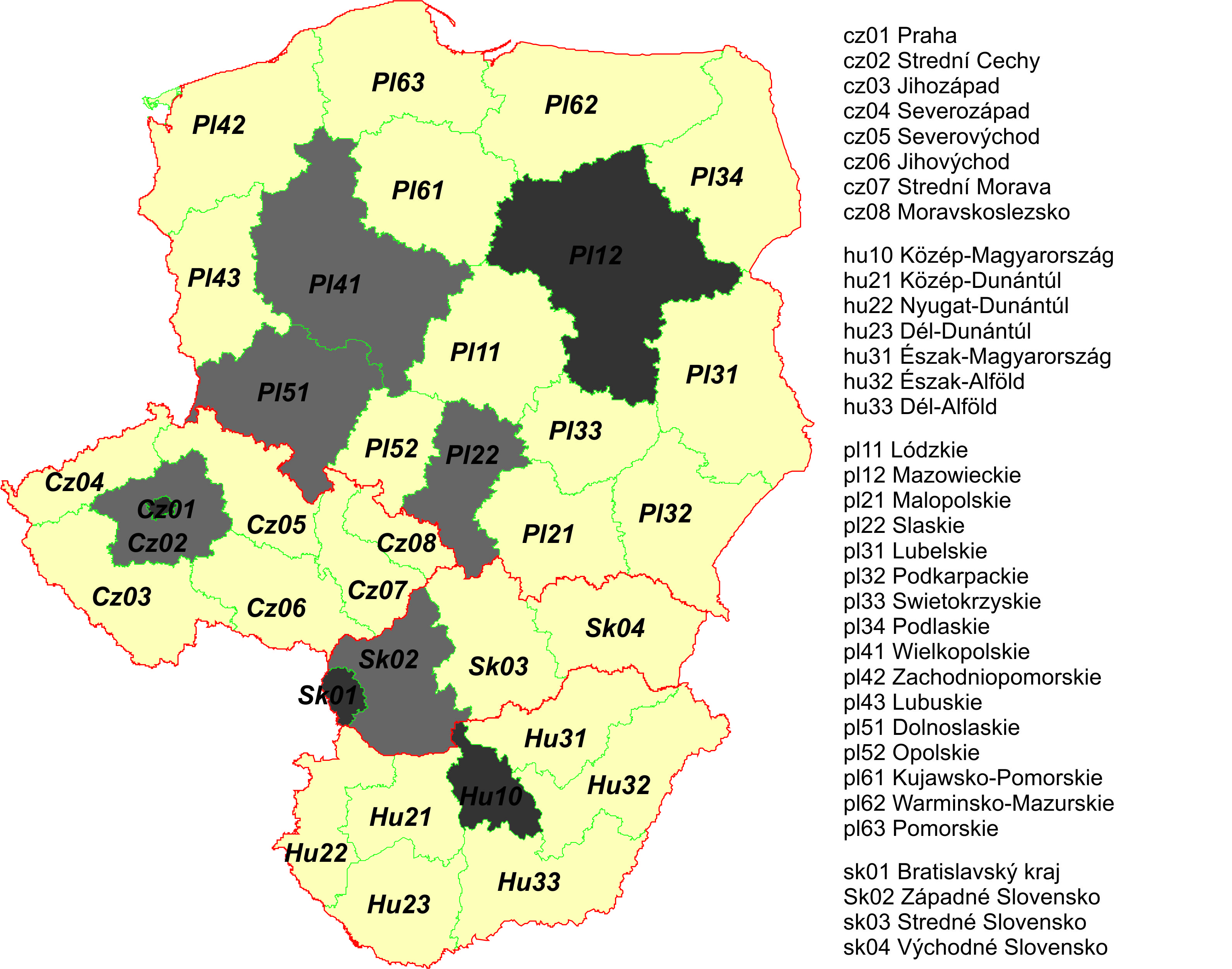 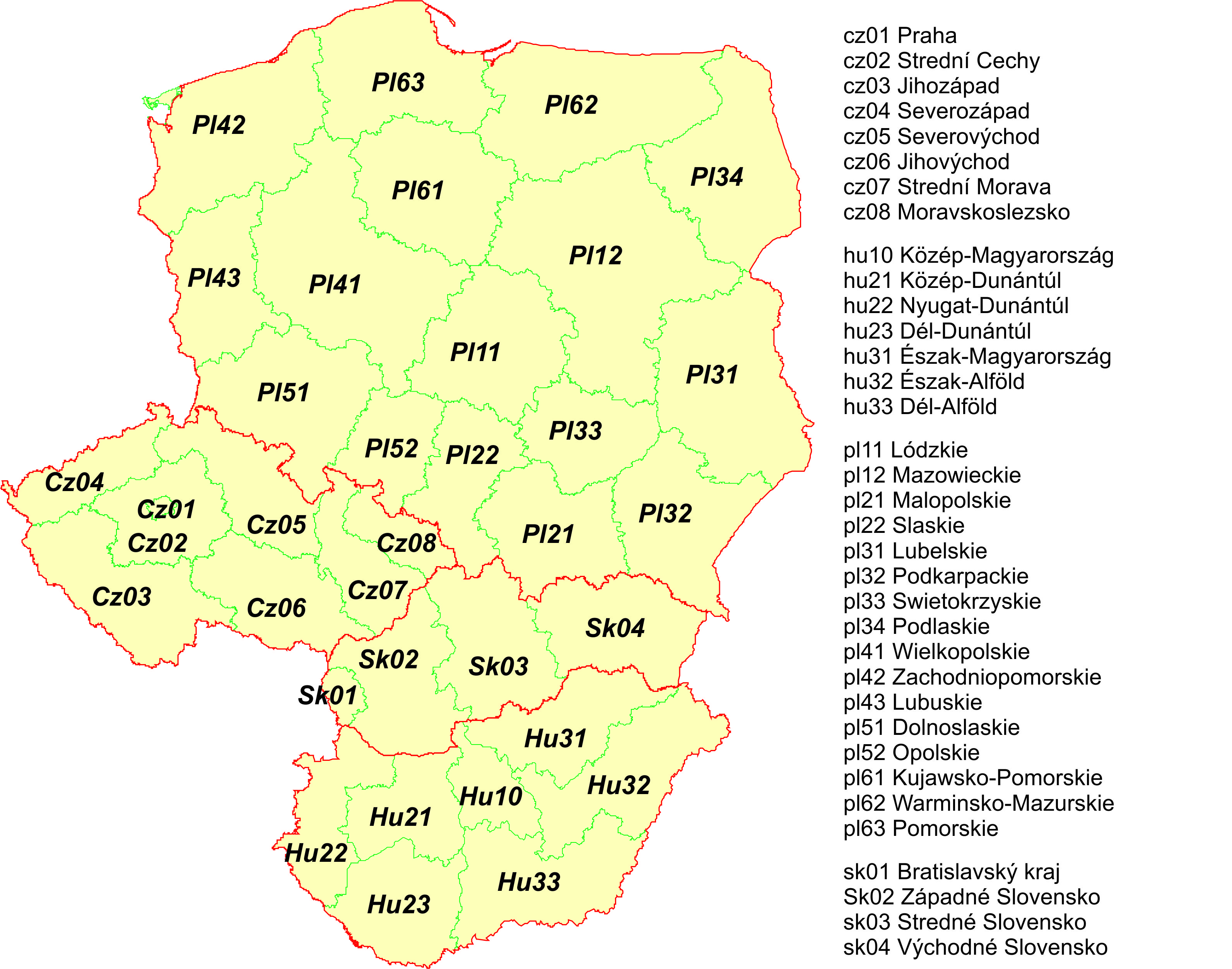 Reason of polarisation: 
Considerable spatial concentration of growth factors!
Geographical distribution of population
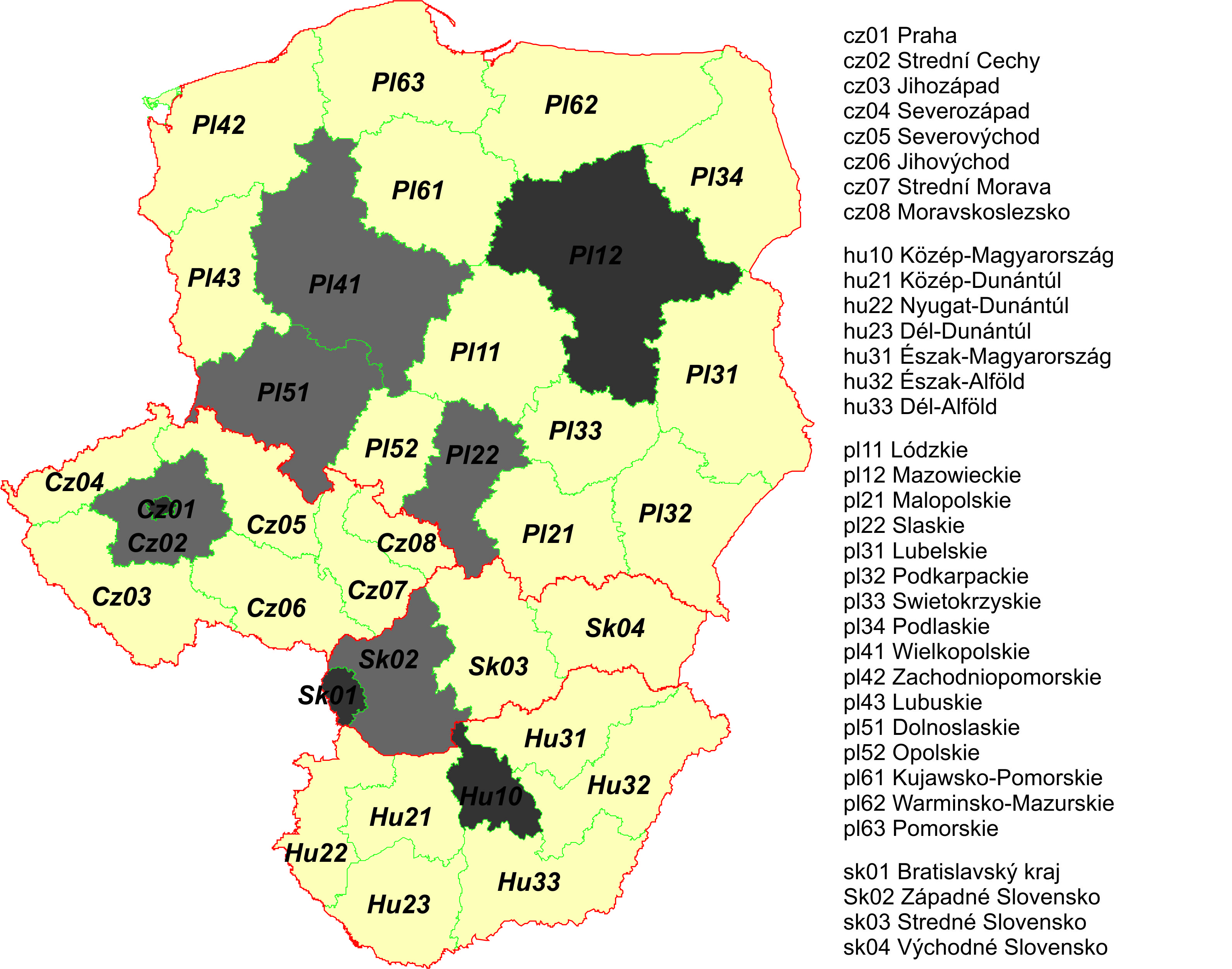 Source: EUROSTAT data, own compilation .
Reason of polarisation: 
Considerable spatial concentration of growth factors!
Geographical distribution of settled FDI
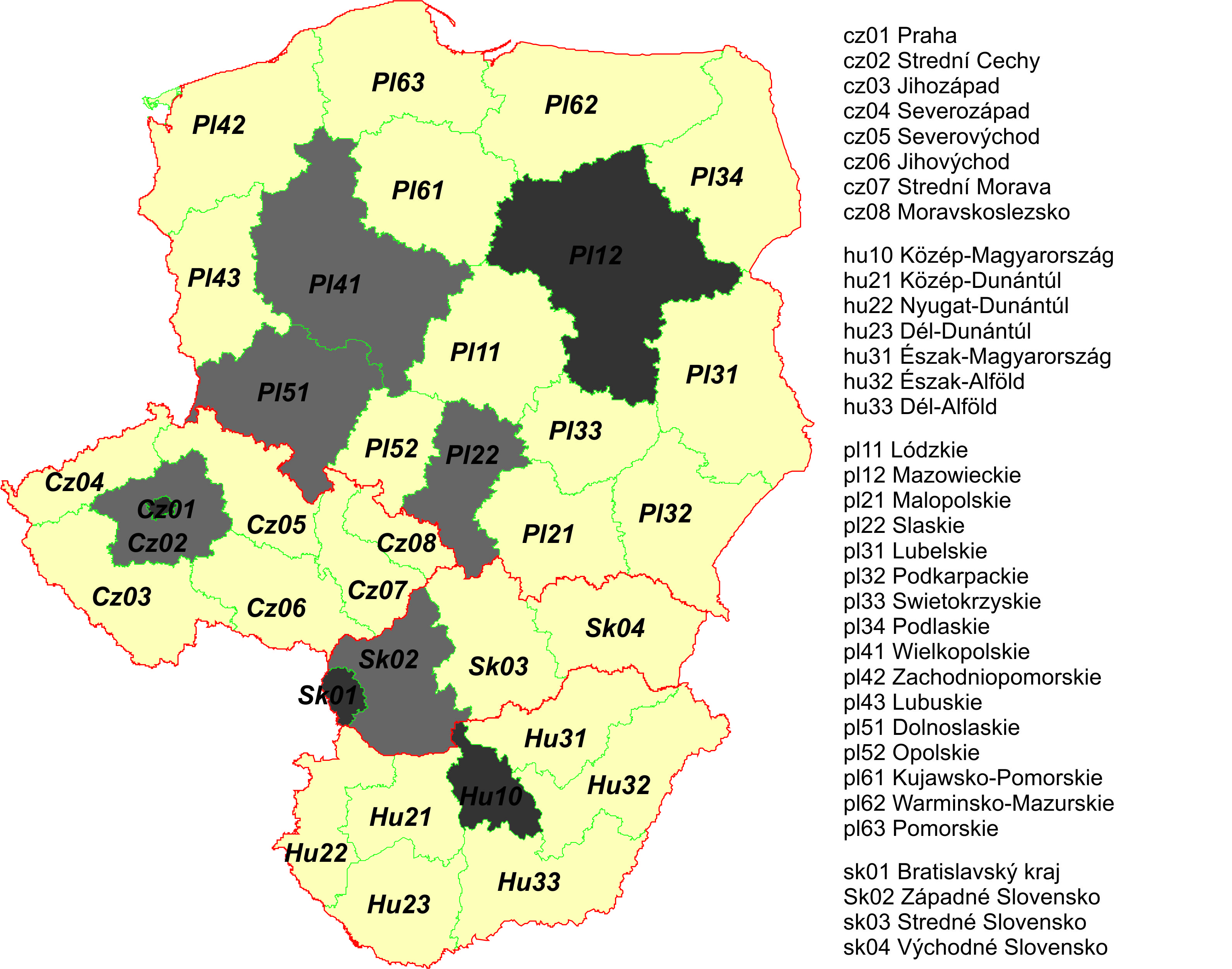 Source: EUROSTAT data, own compilation .
Reason of polarisation: 
Considerable spatial concentration of growth factors!
Limits of creation of knowledge economy:
Population with tertiary education!
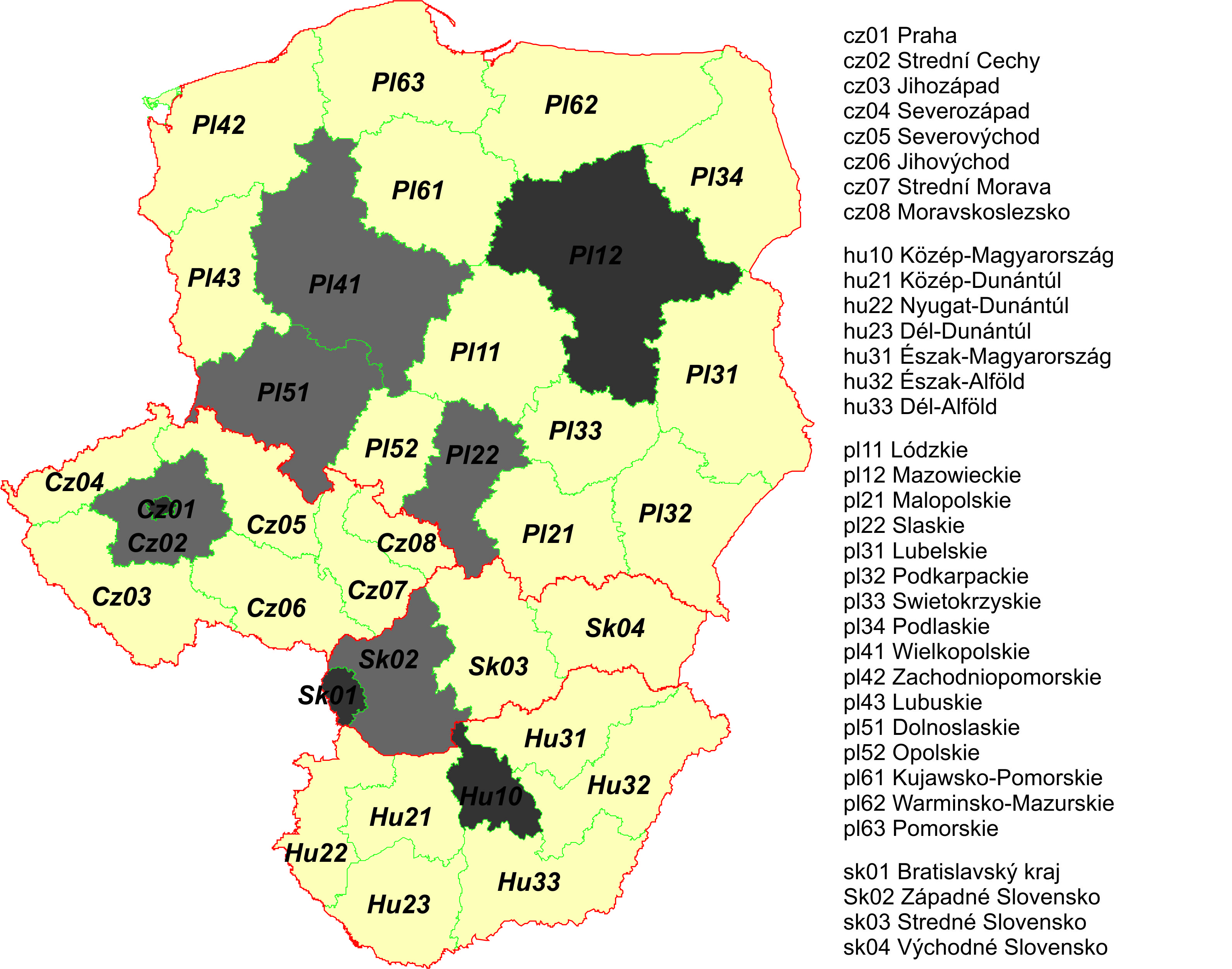 Source: EUROSTAT data, own compilation .
Reason of polarisation: 
Considerable spatial concentration of growth factors!
Limits of creation of knowledge economy:
HRST (Human resource in Science and Technology)!
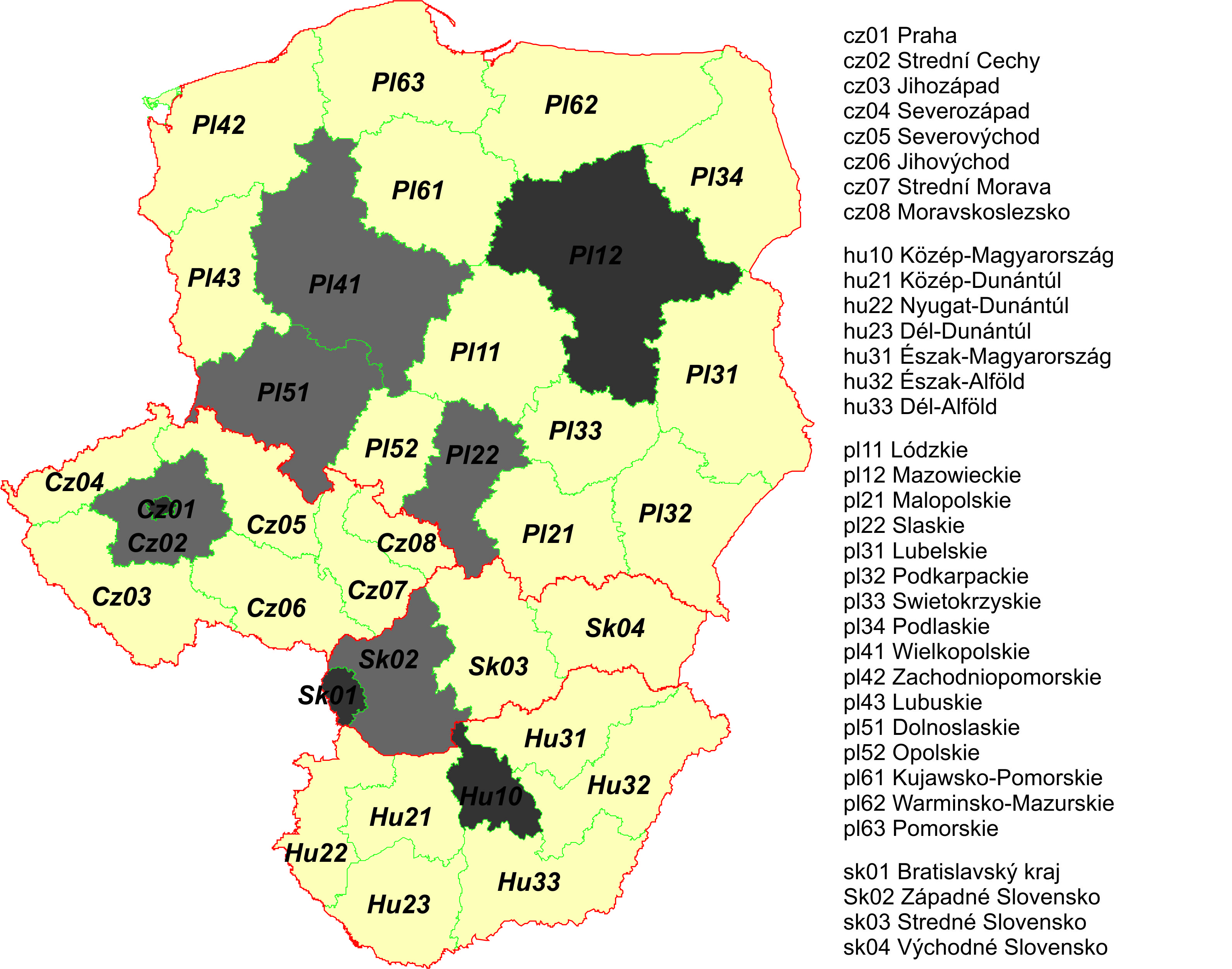 Source: EUROSTAT data, own compilation .
Reason of polarisation: 
Considerable spatial concentration of growth factors!
Limits of creation of knowledge economy:
GERD (Gross Expenditure on R&D)!
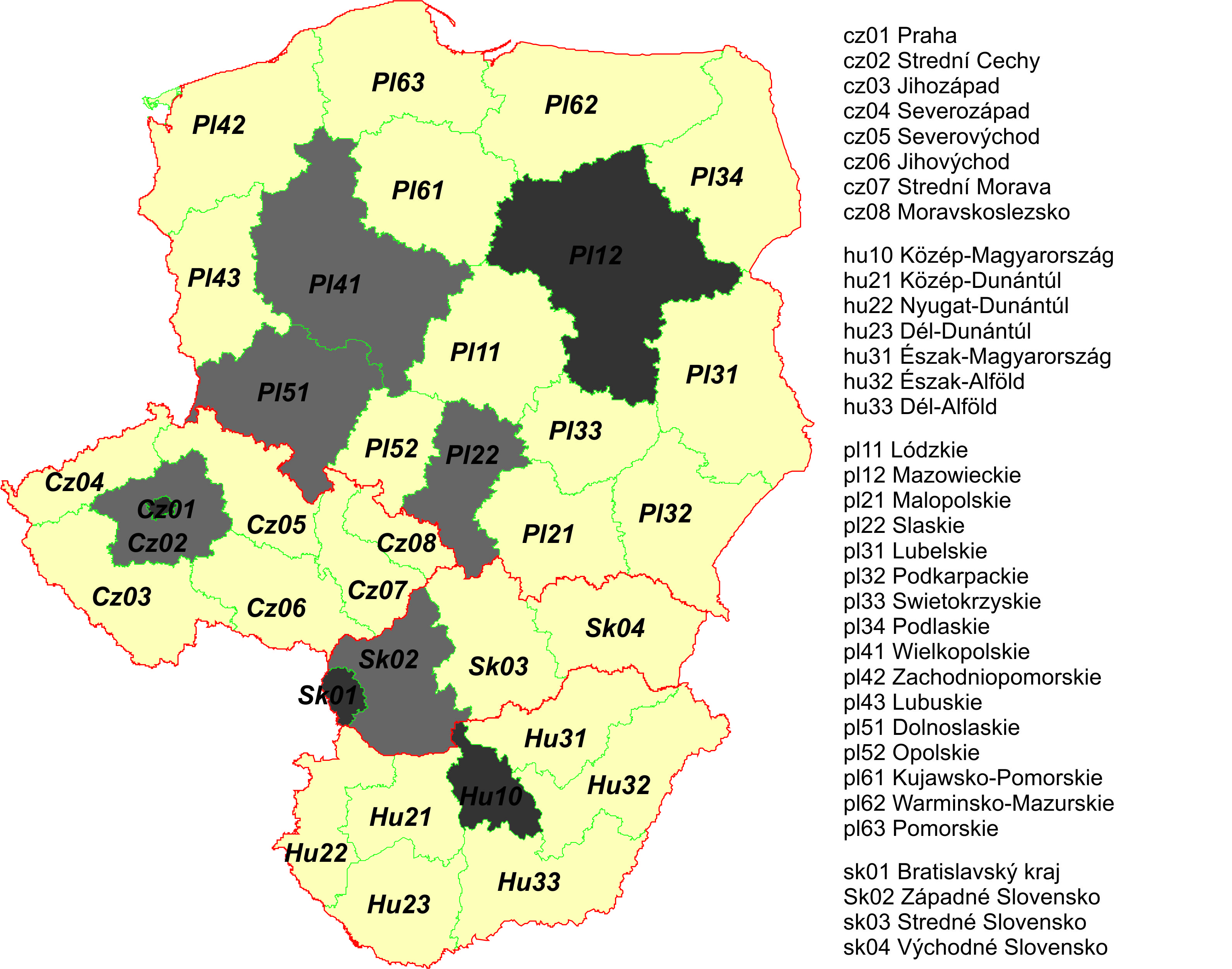 Source: EUROSTAT data, own compilation .
Reason of polarisation: 
Considerable spatial concentration of growth factors!
Driver of the prospective growth:
GFCF (Gross Fixed Capital Formation)!
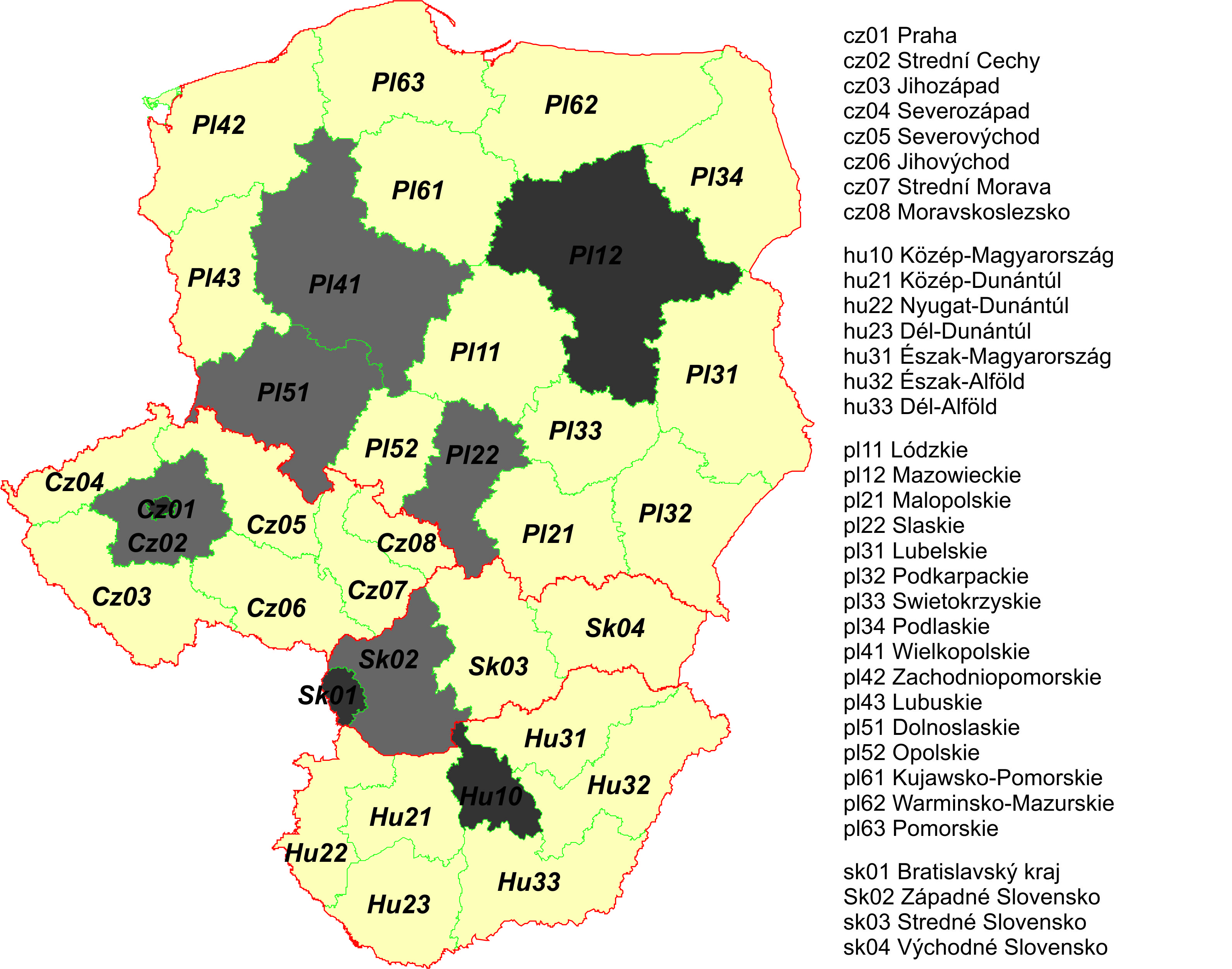 Source: EUROSTAT data, own compilation .
Is there nothing new under the Sun?
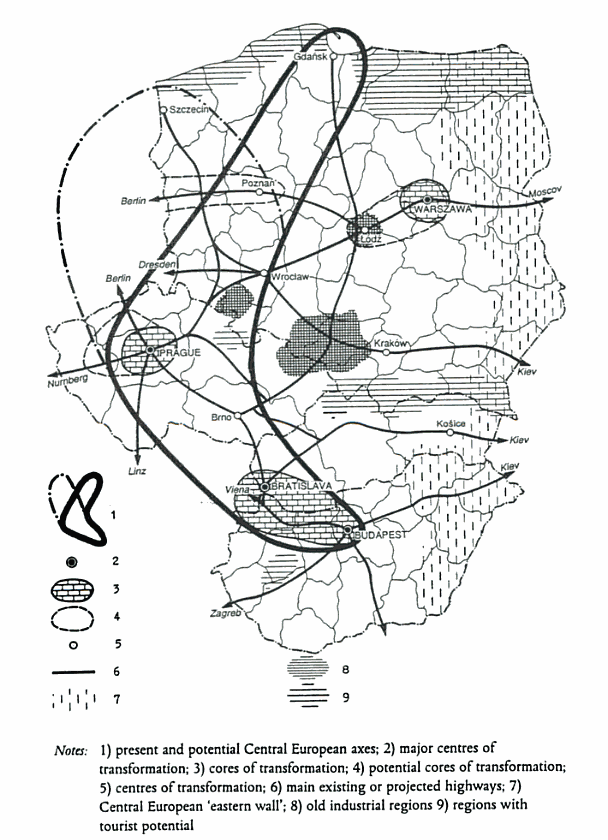 ‘Industrial  core or triangle’ from 19th century
(Budapest – Cracow/Katowice - Leipzig)

‘East European Boomerang’ from the mid-20 century
(Budapest – Prague - Gdansk)
Source: Grzegorz Gorzelak, 1996
Concluding remarks
Significant polarisation (due to the export oriented economic structure, high geo-concentration of industrial activities and knowledge economy).

 Growing development gaps with many aspects:
 Inter- and intraregional;
 Sectoral (primary-secondary-tertiary), key role of manufacturing;
 Urban-rural (growth poles),
 Core-periphery (cases of border regions),
 Western-Eastern incline (especially in SK and HU, and not really in Poland),
 Concentration of economic activities (agglomerations).

 Both endogenous and exogenous factors contributed to this differentiation!

 Positive consequence of the polarisation: a few developed, competitive cities, regions in East Central Europe exist (Bratislava and Prague among the TOP 10 regions of EU in 2010 by GDPpc; Budapest and Warsawa are close to the EU average). Growth poles!

 On the other hand a high number of regions is in inferior, exposed situation. An active, structure-oriented sectoral and regional policies are needed to foster them in a sustainable way!
Concluding remarks
The main effects of the current crisis:

 First to be stated that not homogenous on V4 countries’ economy (PL >< SK, CZ >< HU), depending on the financial status of the country and the market size.

 The main negative mechanisms vulnerating the economies are the falling volumes of export and direct investment (reduced consumption both local and foreign; reduced budget for fixed capital formation).

 The improvements (decreasing development gaps) are just apparent and illusive. Mainly thanks  to the slowed down growth of cores and NOT the accelerated growth of peripheries.

 EU regional policy (with national contributions) is  chance for a accelerate the catching up process in ECE.
Concept on
economic growth and spatial differentiation

 Trade off between interregional inequalities and
agglomeration
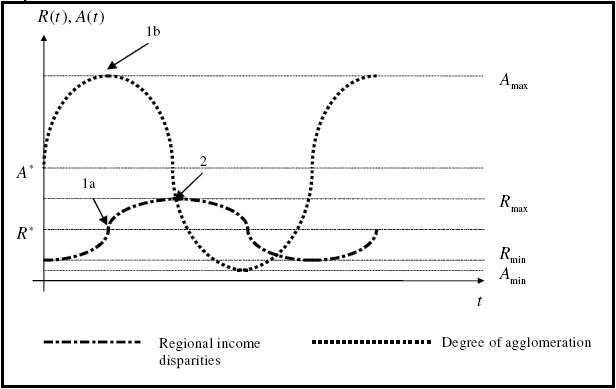 D. Meyer and J. Lackenbauer (2006)
Thank you for your attention!
Contact us:
kuttor.daniel@uni-miskolc.hu
zahorcsak.zsolt@uni-miskolc.hu 

Visit the Institute:
gtk.uni-miskolc.hu/iwre